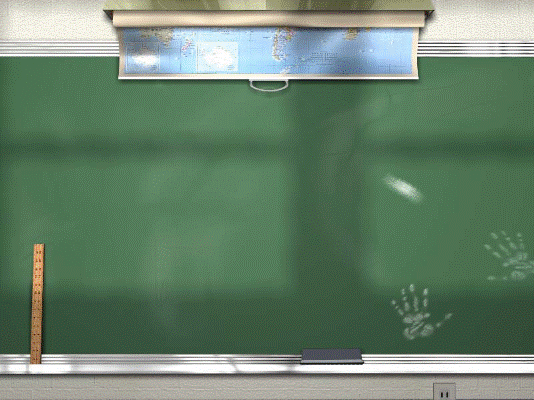 ИТОГОВЫЙ ПЕДСОВЕТ

ТЕМА: 
« ИТОГОВЫЙ АНАЛИЗ  ДЕЯТЕЛЬНОСТИ МБДОУ №223. 
ЗА  2015 –2016 УЧЕБНЫЙ ГОД 

«Воспитатель сам должен быть тем, чем он хочет сделать воспитанника»
                                       (В. Даль)
ИТОГОВЫЙ ПЕДСОВЕТТЕМА: «
Повестка дня:

Педагогический анализ итогов воспитательно-образовательной  деятельности в условиях перехода  ДОУ к реализации ФГОС ДО.

2.Отчеты о проделанной работе педагогов МБДОУ №223.
 
4.Проект годовых задач на новый учебный год.

5.Летний-оздоровительный период.

6. Подведение итогов педсовета.
.
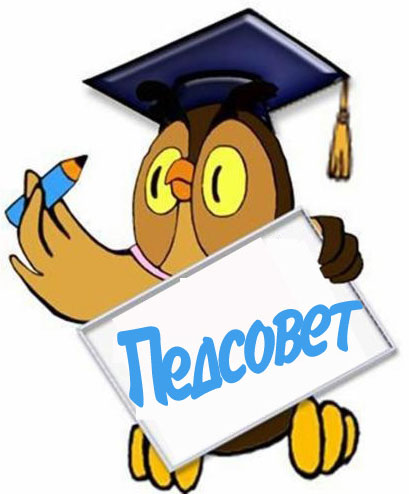 Цель: анализ фактического состояния  воспитательно-образовательной работы, объективная оценка результатов педагогического процесса, определяющих факторов, влияющих на качество итоговых результатов.
Задачи стоявшие перед педагогическим коллективом:
 Расширить информационное пространство МБДОУ №223 во взаимодействии образовательного учреждения и семьи по вопросам улучшения качества психолого-педагогического сопровождения детей в соответствии с ФГОС.  
 Продолжать повышение качества  образовательного процесса в  ДОУ  путем  развития проектной деятельности с участием воспитанников, родителей и педагогов МБДОУ №223.
В ДОУ ФУНКЦИОНИРУЮТ 12 ВОЗРАСТНЫХ  ГРУППМы приняли этих детей малышами, Которые плохо еще говорят. Старательно кисточки держат руками, И только в игрушки играться хотят...
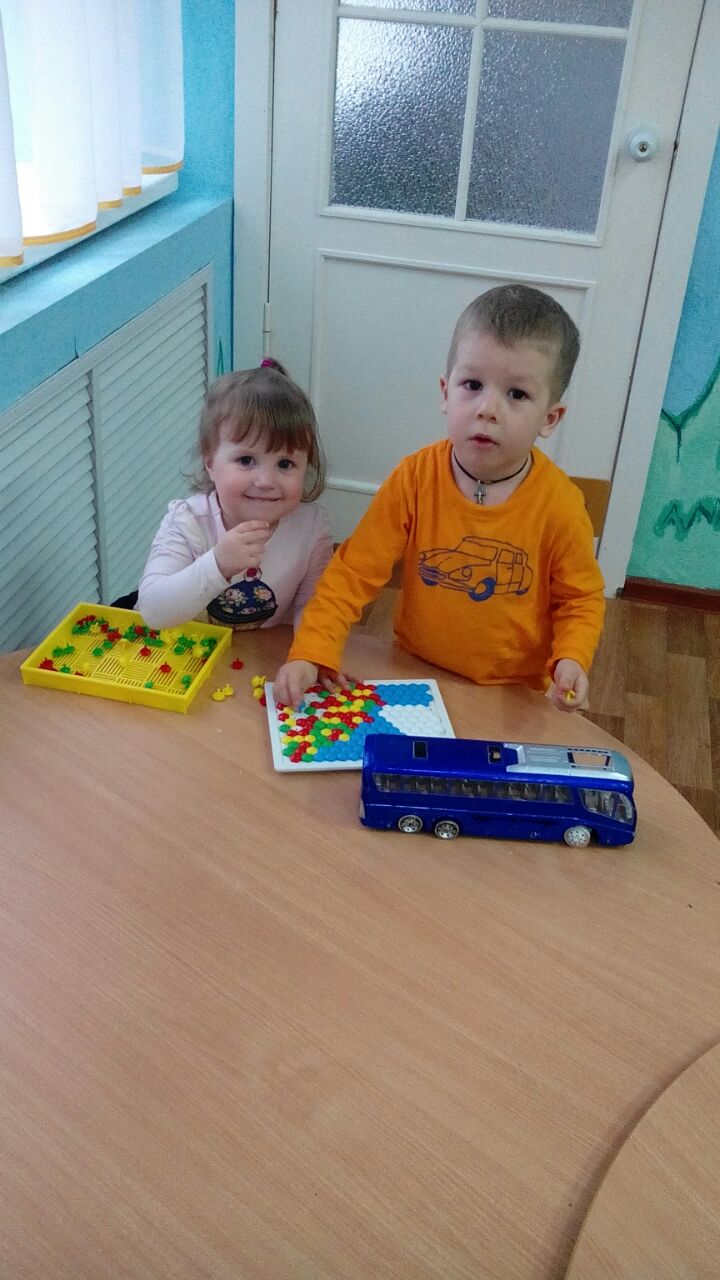 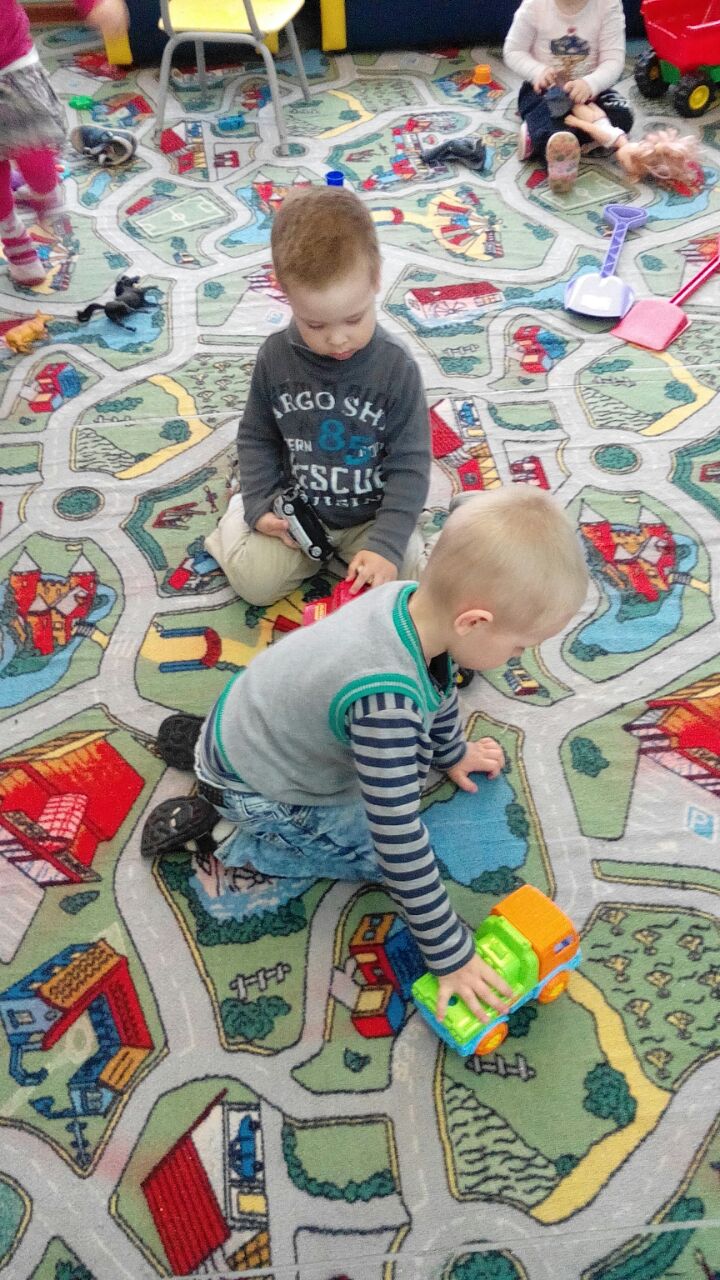 ДЕТСКИЙ САД ПОСЕЩАЮТ 280 ДЕТЕЙ
Воспитатель все успеет: Утром встретит, пожалеет, Поцелует и накормит, Перед сном он сказку вспомнит.
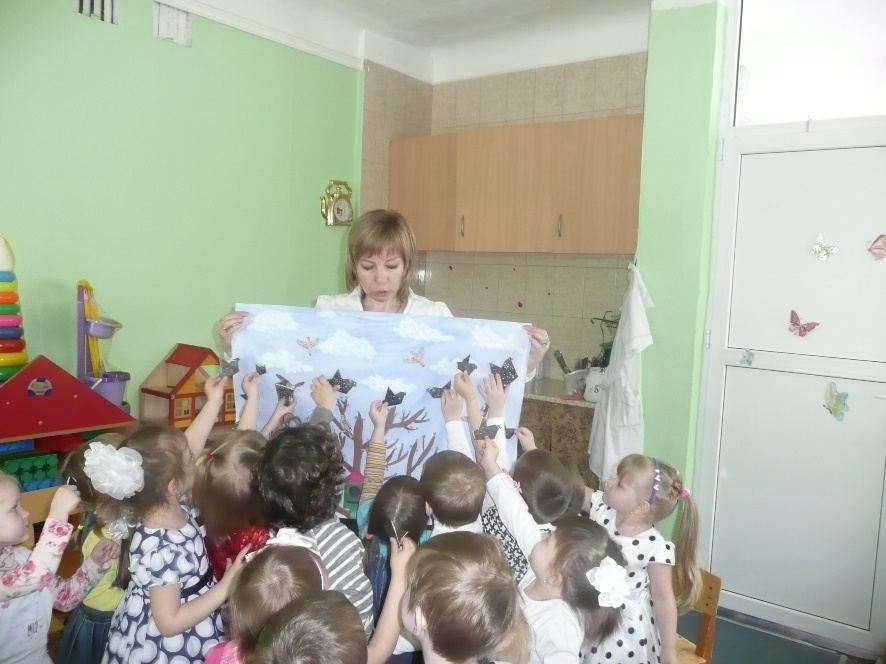 Сколько надо глаз и рук, Чтобы уследить вокруг Мамам праздник подарить И детишкам угодить.
Не пускают маму в сад? Не грусти, приятель. Вместо мамы у ребят В группе воспитатель!
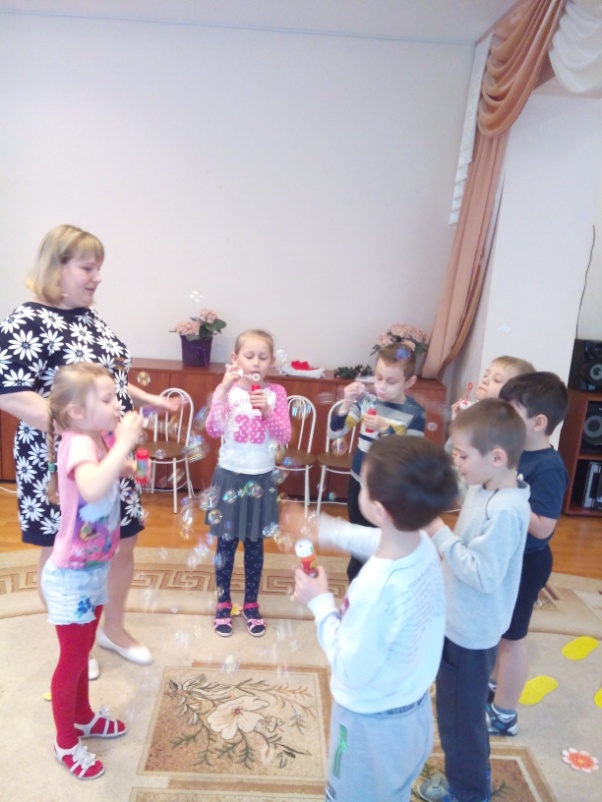 Согласно годовому плану 
в МБДОУ 
во всех возрастных группах были проведены 
открытые просмотры
Дети - радость государства, Настоящее богатство. Их воспитывать должны Как надежду для страны.
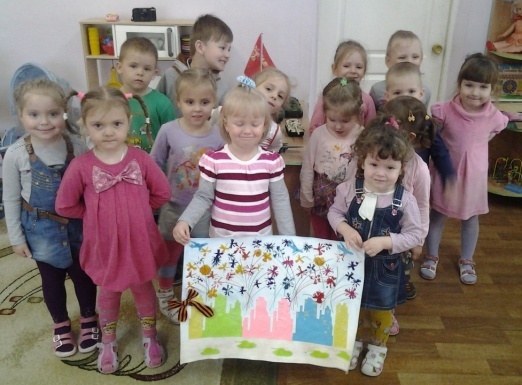 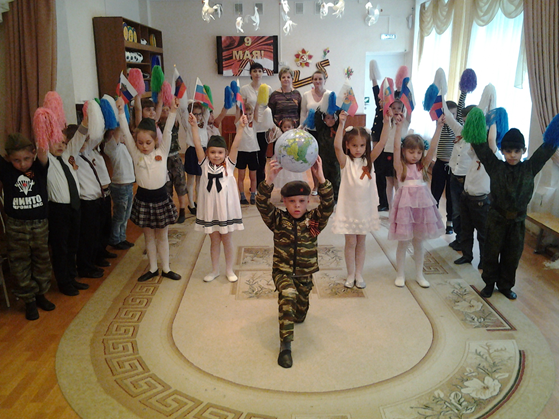 Вот какой хороший дом!В нем растем мы с каждым днем, а когда подрастем,Вместе в школу пойдем.
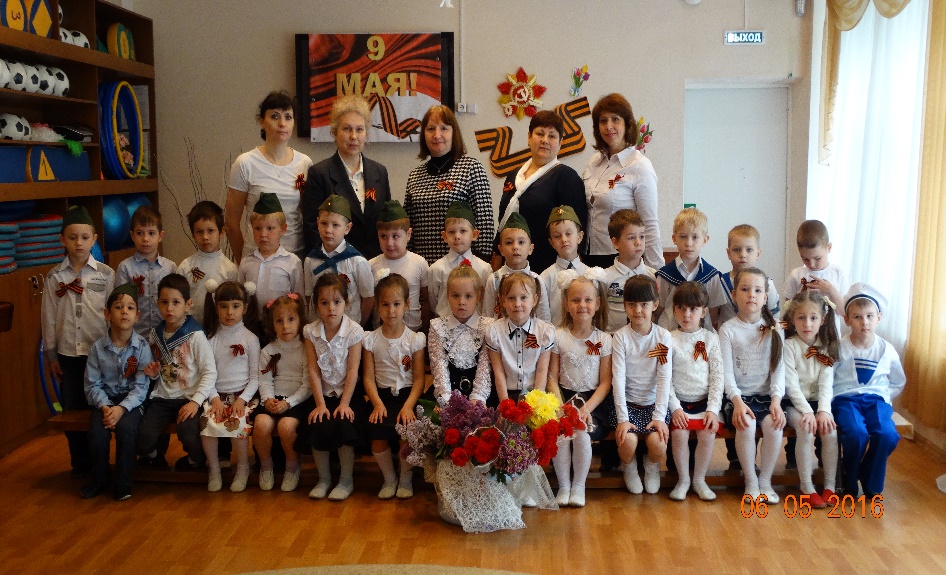 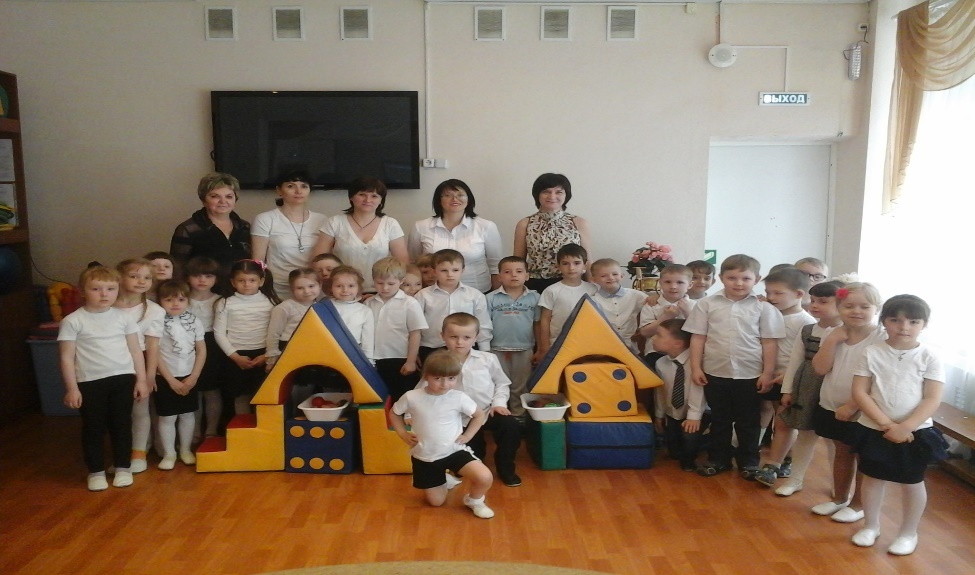 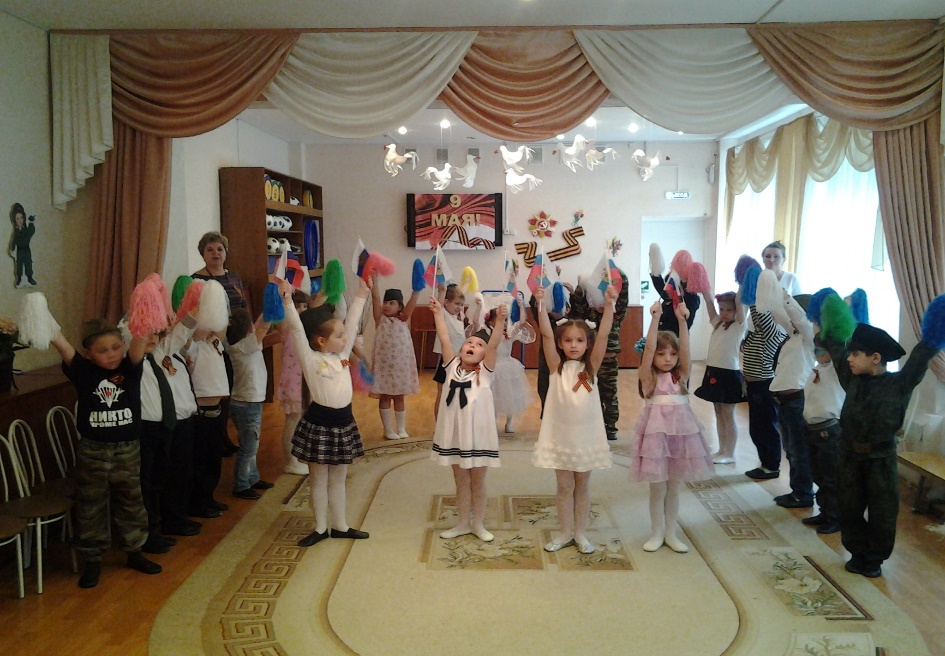 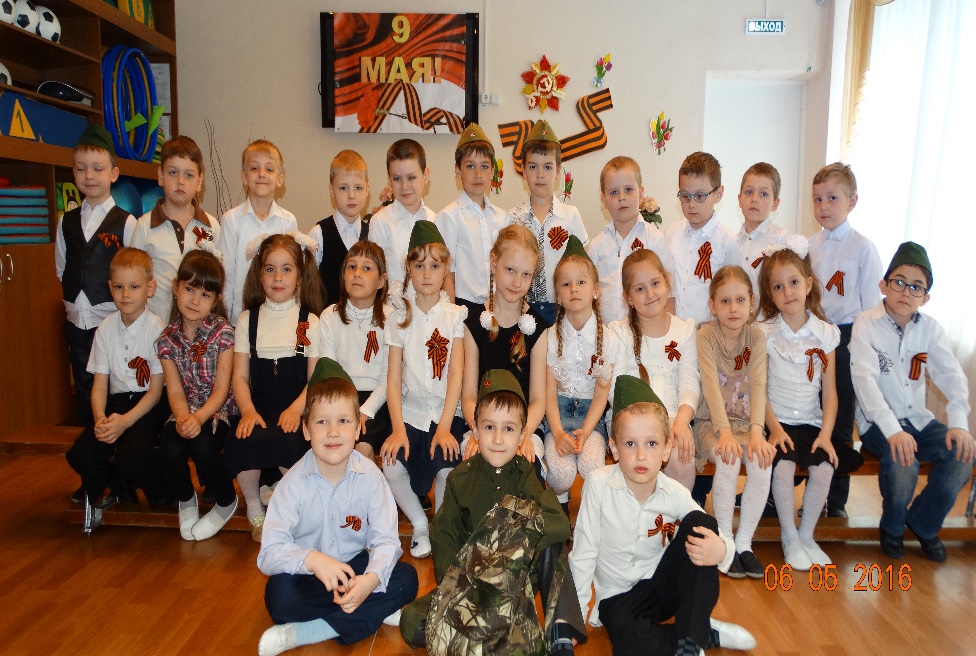 Есть дошкольное хозяйство, Детский сад - ребячье счастье. Там проходит ребятня Все уроки бытия.
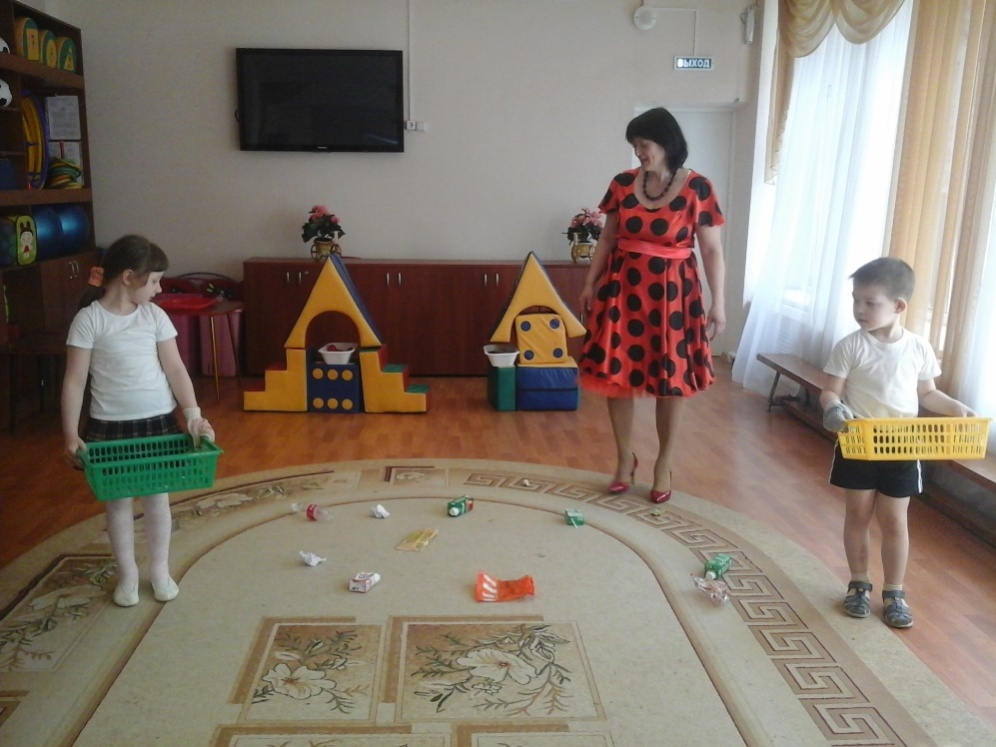 Как вести себя и кушать, Чтоб здоровье не нарушить. Как спортивный вид иметь, Все болезни одолеть.
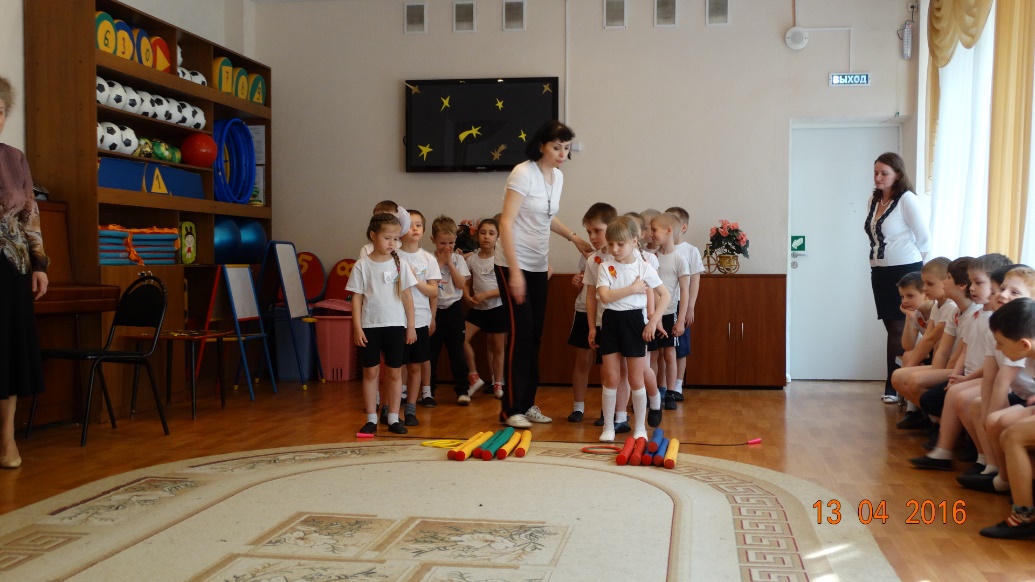 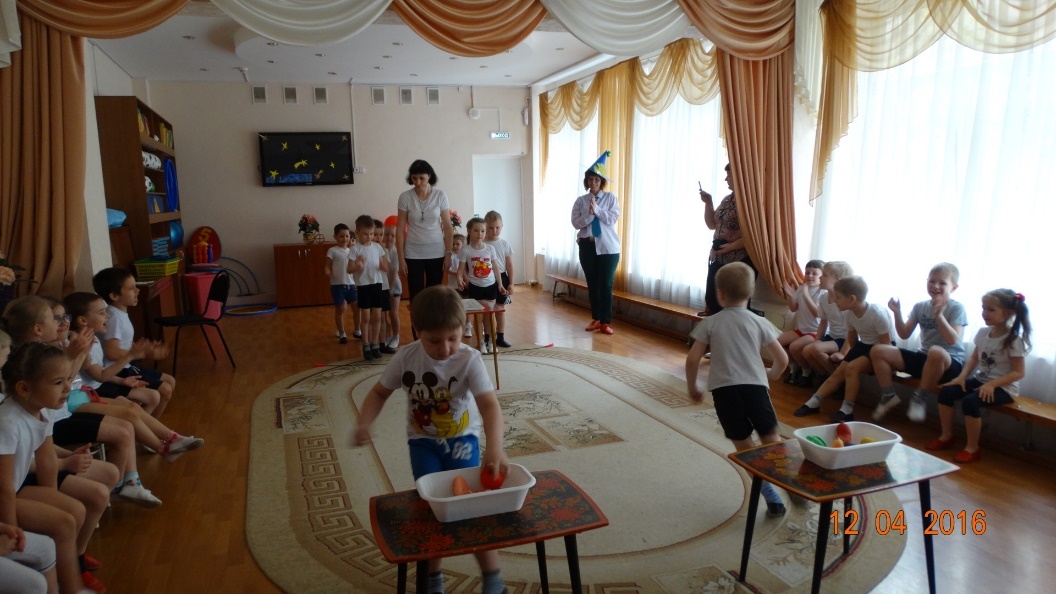 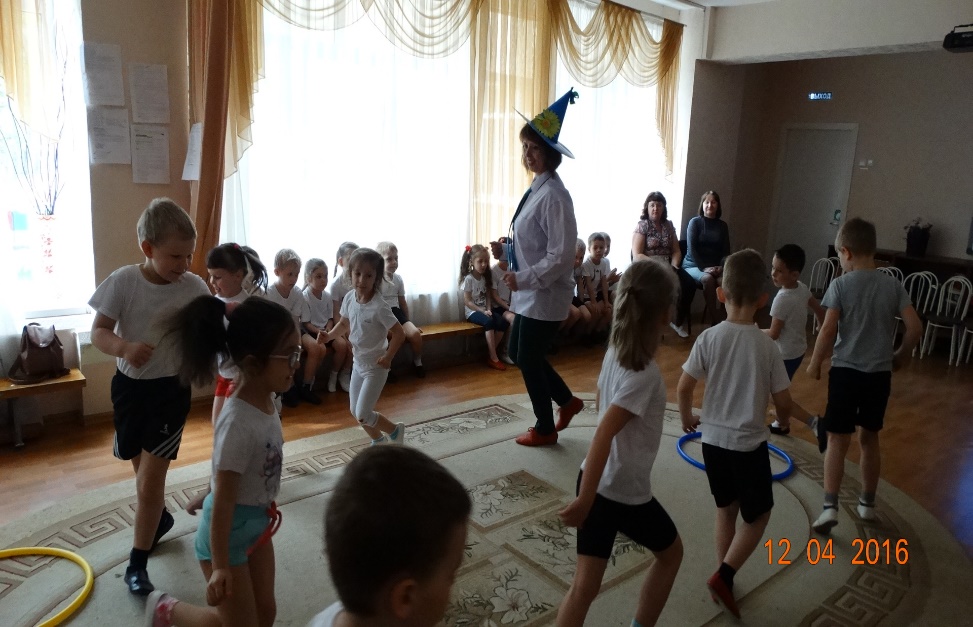 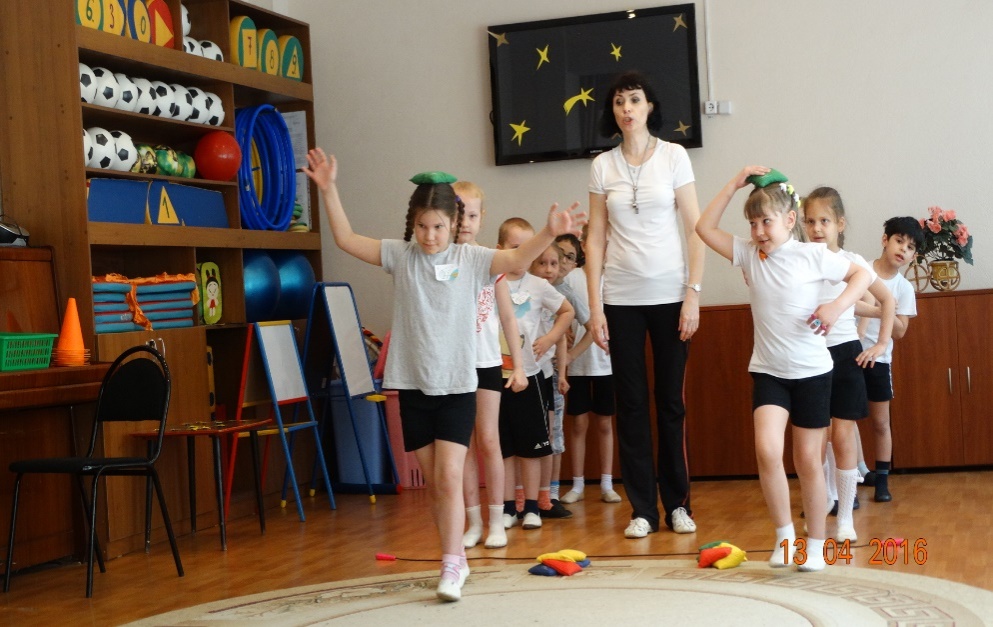 День за днем идет ученье, Что-то вроде приключенья. Дети счастливы, цветут, В детский сад гурьбой идут.
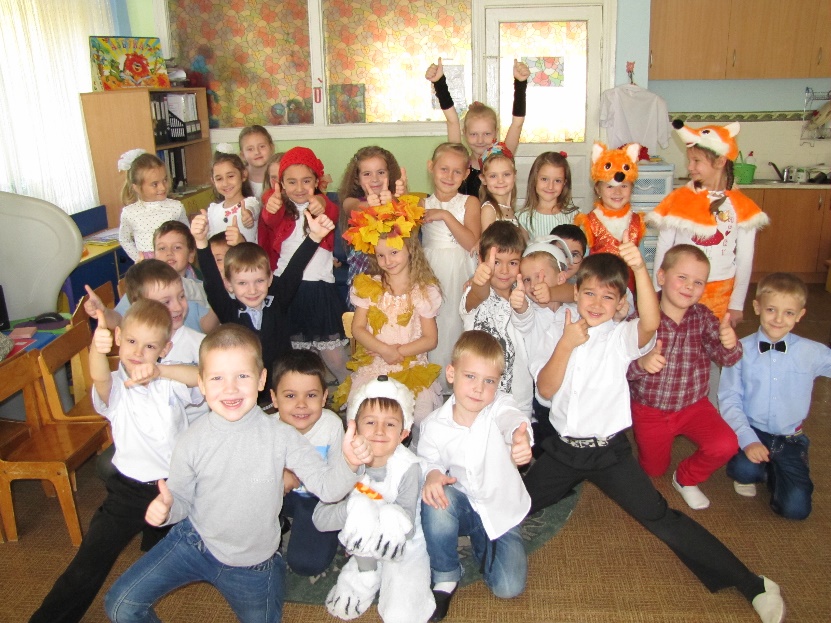 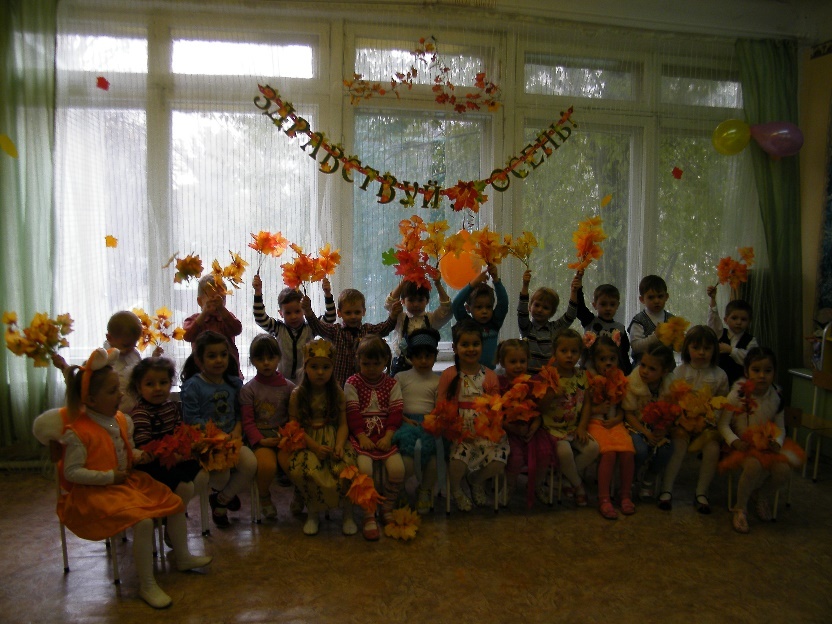 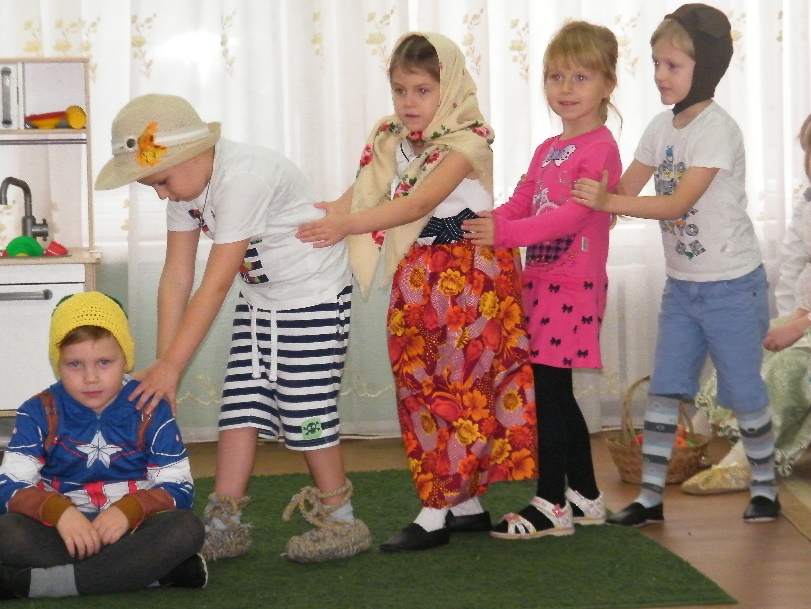 Нам семья вторая - группа, Здесь игрушки и уют, А скучать и плакать - глупо, Мамы вечером придут.
Наши малыши тоже готовились к праздникам.
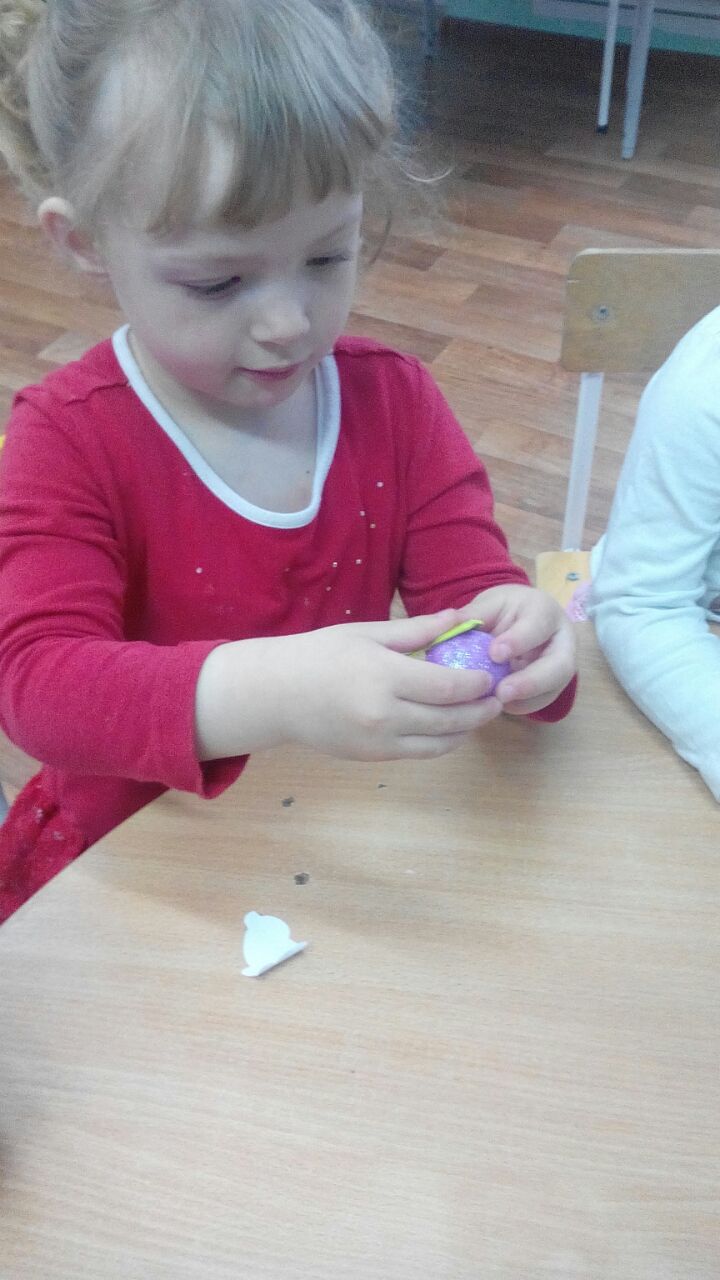 В детский сад детишки С радостью всегда идут, И девчонки, и мальчишки, Очень нравится им тут!
В практике МБДОУ в этом году использовались следующие виды проектов: 
исследовательски- творческие:
 дети экспериментируют, а затем результаты оформляются в виде плакатов, газет, детского дизайна, драматизации и др. 
-информационно-практико-ориентированные 
(дети собирают информацию и реализуют её, ориентируясь на социальные интересы); 
-творческие (оформление результатов в виде детского праздника, детского дизайна и др.)
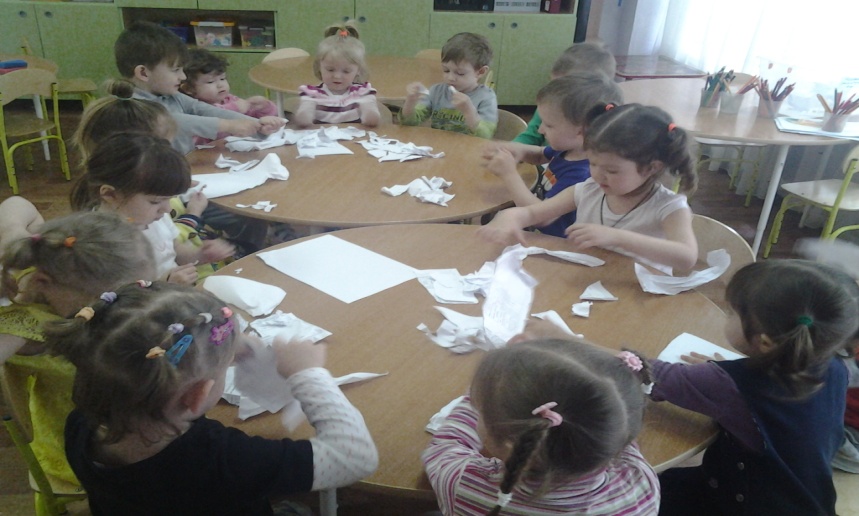 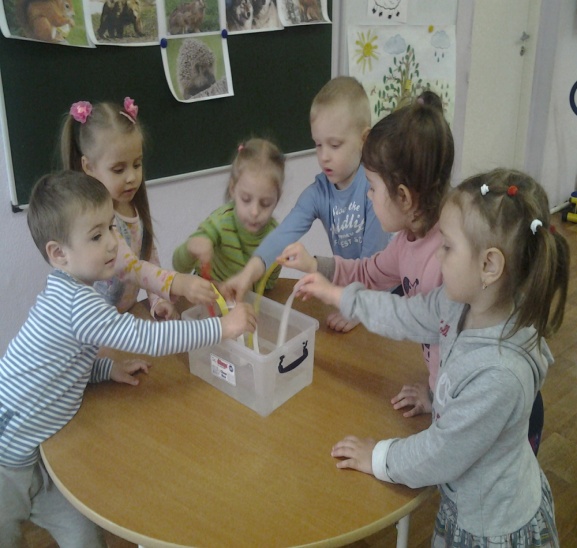 Знайте правила движения, как таблицу умножения.
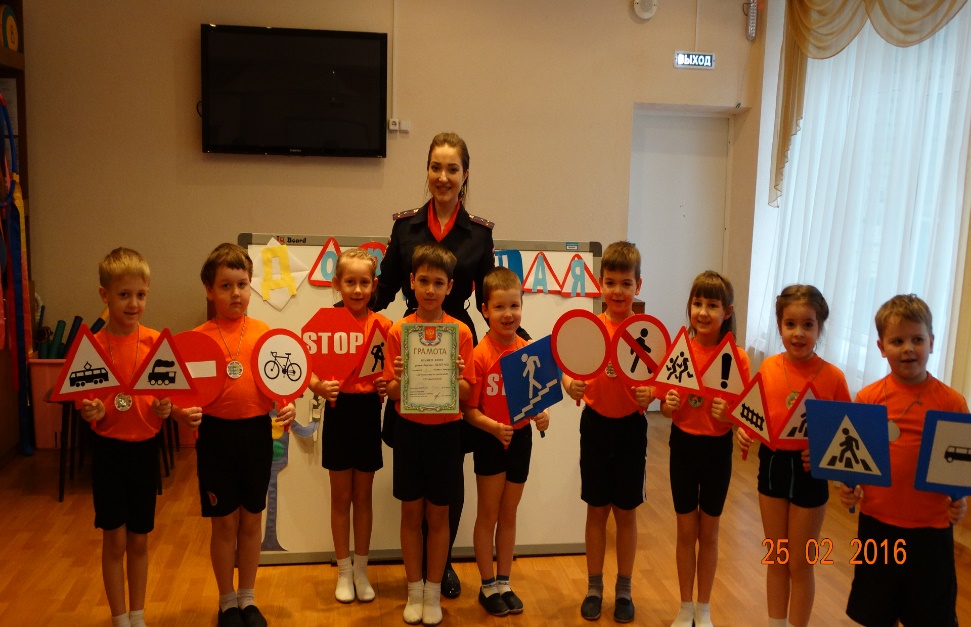 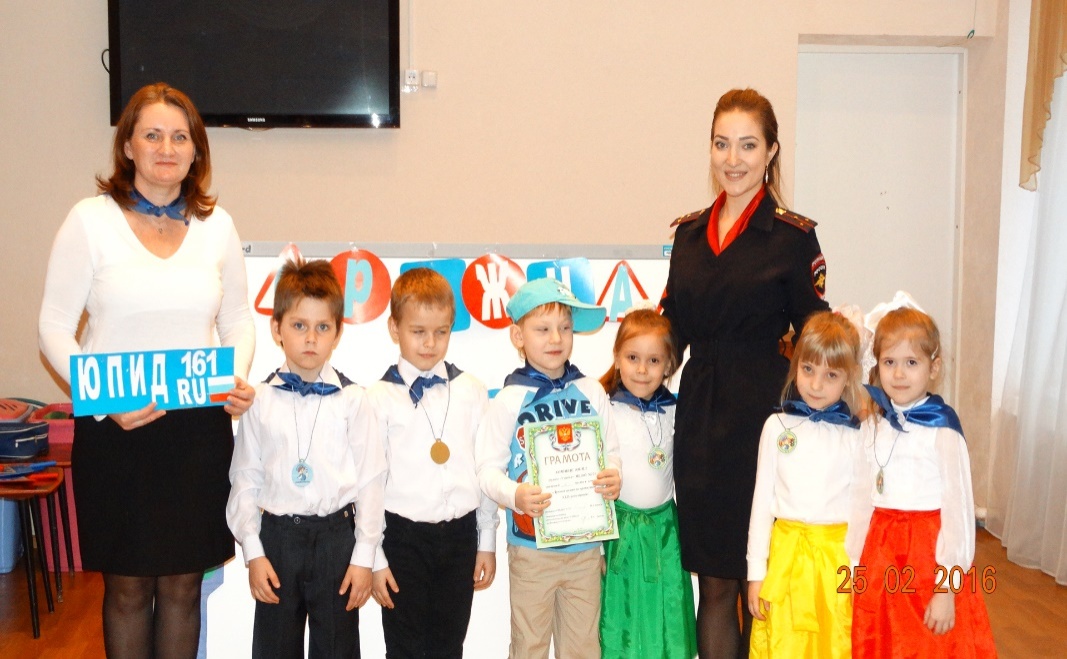 Здоровья, успехов больших впереди И чтобы мечта поскорее сбылась! Мы рады что есть у нас дети такие, Всегда будем радоваться за Вас!
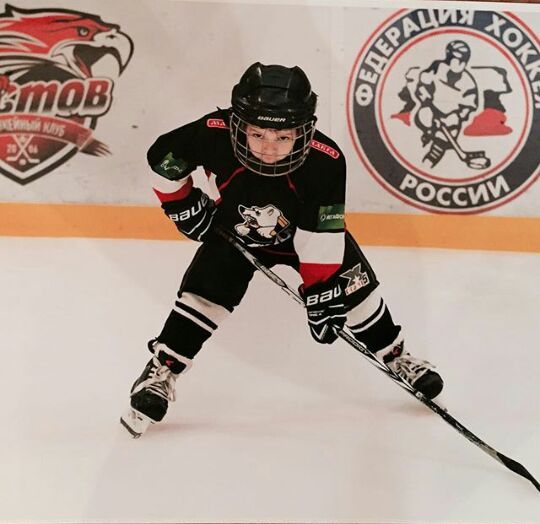 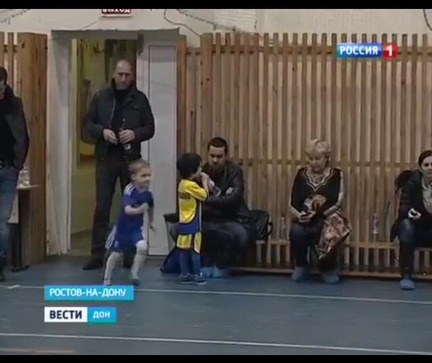 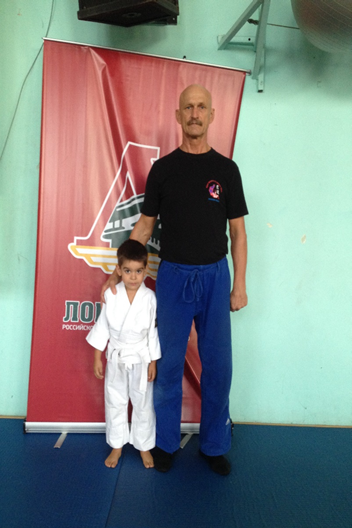 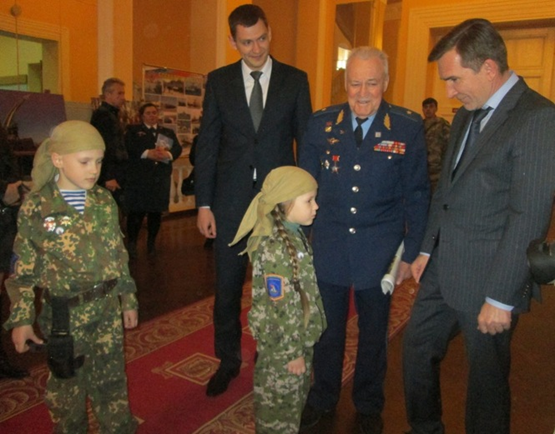 Обеспечение безопасности, охраны жизни и укрепление здоровья детей
Профилактика гриппа, ОРЗ
Закаливание 
в ЛОП 
(летний оздоровительный период)
Воспитателями обеспечивался двигательный режим
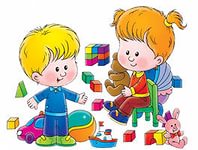 Физкультурно – оздоровительные  мероприятия
Инструктажи по охране, жизни и здоровья воспитанников с сотрудниками ДОУ
Беседы, инструктажи с детьми по ОЖЗВ
Введение в меню больше овощей и фруктов
Нормативное обеспечение введения ФГОС ДО
Разработаны должностные инструкции, Устав, локальные акты и другие нормативно – правовые документы ГБДОУ в соответствии с требованиями ФГОС
Составлена и утверждена основная общеобразовательная программа ГБДОУ в соответствии с ФГОС
Составлена и утверждена адаптированная программа дошкольного образования  в соответствии с ФГОС
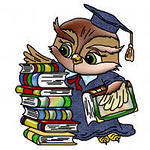 Реализуются программы дополнительного образования
Укрепление и развитие предметной пространственной среды
за 2015 – 2016 учебный год
Характеристика РППС в соответствии   ФГОС
Насыщенность среды   в группах, залах для занятий, площадках и т.д. соответствует:
- возрастным возможностям детей;
- содержанию Программы;
- трансформируемость пространства; 
- полифункциональность материалов;
- вариативность;
- доступность;
- безопасность
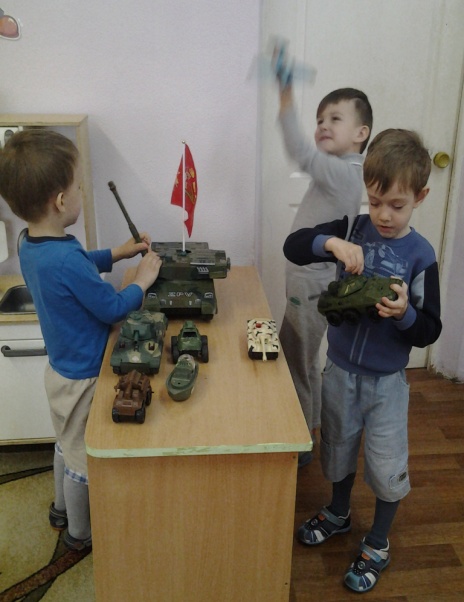 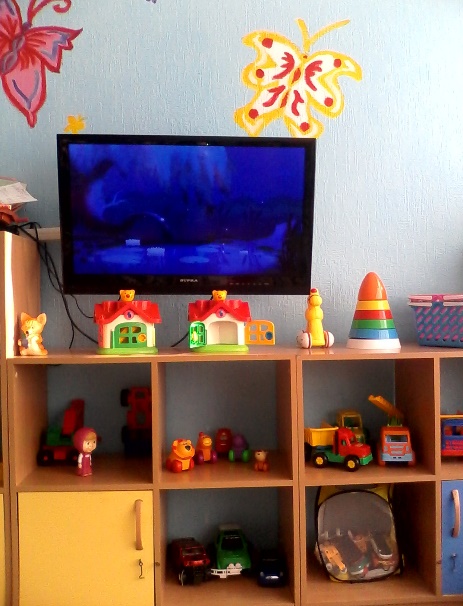 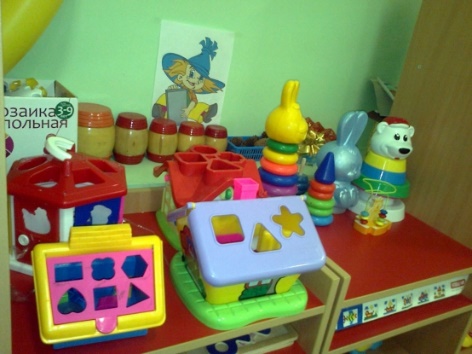 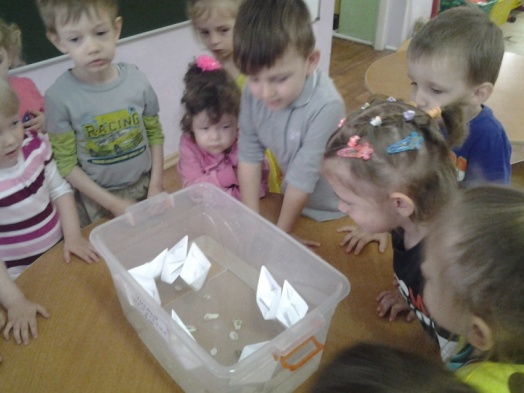 Динамика развития предпосылок УУД (универсальных учебных действий)детей подготовительных групп (6 – 7 лет), прошедших основную общеобразовательную программу ДО за  2015 - 2016 учебный год
Начало 2015 – 2016 учебного года
Конец 2015 – 2016 учебного года
Анализ мониторинга образовательного процесса позволил выстроить следующий рейтинговый порядок усвоения образовательных областей программы в подготовительных группах:
физическое развитие
социально – коммуникативное
познавательное
речевое
художественно – эстетическое.
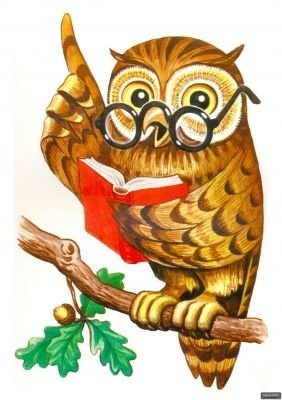 ПЕДАГОГИЧЕСКИЙ КОЛЛЕКТИВ  МБДОУ №223 ИМЕЕТ БОЛЬШОЙ ПОТЕНЦИАЛ19 педагов- высшее образование9 педагогов- средне-специальное
Стаж работы педагогов:
Квалификация педагогов:
Анализ работы ДОУ по выполнению годового плана за  2015- 2016  учебный год по введению ФГОС ДО показал, что запланированные задачи в основном выполнены
Основная общеобразовательная программа и адаптированная программа детского сада соответствует ФГОС;
Вошли в практику ДОУ современные образовательные технологии, системно – деятельностный подход   по всем направлениям ОО ФГОС;
Практикуется инновационная работа по внедрению ИКТ, по освоению развивающих сенсорных технологий в соответствии с ФГОС;
Повышается уровень квалификации, налажена единая система самообразования по ФГОС, позитивная динамика в прохождении аттестации педагогическими работниками;
Почти 100% обучение на курсах по всем направлениям в соответствии с ФГОС;
Налажена работа по   направлениям воспитательно – образовательного процесса:  здоровьесбережение, познавательно – речевое,  социально-личностное  развитие и др.;
Продолжается работа по обеспечению качественного методического сопровождения образовательного процесса в ДОУ;
Продолжается оснащение ООП ДО, демонстрационным материалом;
Созданы условия для функционирования 2 логопедических групп;
Реализованы  задачи по  дополнительному образованию дошкольников
Решение:
Признать работу педагогов удовлетворительной;
Творческой группе и методическому совету разработать задачи ДОУ на 2016 - 2017 учебный год;
Принять план работы на летний оздоровительный период 2016 год;
Усилить контроль за соблюдением требований  безопасности при проведении прогулки.
Ознакомить воспитателей с  инструкцией по технике безопасности, охране жизни и здоровья детей дошкольного возраста на прогулочных площадках.
                         Достигнутые положительные результаты в           
               системе образовательного процесса МБДОУ №223    
                           показывают, что педагогический коллектив 
                                             имеет положительные результаты
                                           по усвоению детьми знаний,
                                         умений и навыков основных разделов 
                                            программы « От рождения до школы".
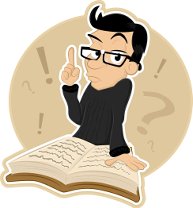 Утверждение плана на летний период
Цель:
Объединить усилия взрослых (сотрудников МБДОУ и родителей воспитанников) по созданию условий, способствующих оздоровлению детского организма в летний период; эмоциональному, личностному, познавательному развитию.
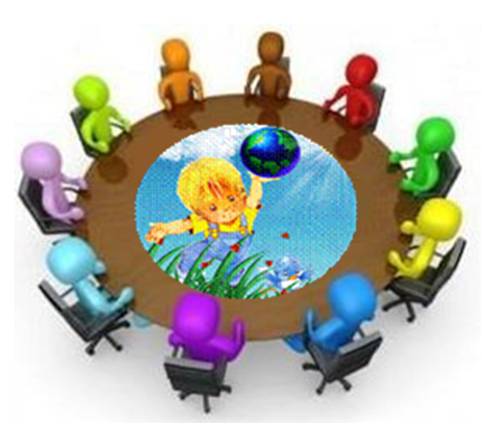 Задачи на ЛОП:
1. Оздоровление детей за счет широкого использования воздуха, солнца, воды. Обогащение питания фруктами, соками и овощами. Сокращение учебной нагрузки.
2. Повышение двигательной активности, за счет создания оптимального двигательного режима. 
3. Формирование у детей двигательной активности,  привычки к здоровому образу жизни. Предупреждение детского травматизма через закрепление знаний о безопасности жизнедеятельности.
4. Организация совместной работы педагогов с детьми и их родителями в летний период.
5. Осуществление работы по подготовке к началу учебного года. (план прилагается).
«А на последок я скажу…»
Дорогие коллеги!  Учебный год окончен, все мы рады!
Большое Вам СПАСИБО говорю, За то, что этот год Вы были рядом,
За то, что помогаете всегда, За праздники, которые в архиве, 













За понимание, доверие всегда – такое есть лишь в Нашем коллективе!
Желаю летом всем конечно отдохнуть, Набраться СИЛ, ЭМОЦИЙ, ВДОХНОВЕНЬЯ, Отчет о лете написать и снова в путь,
В новый учебный год с его задачами, идеями, свершеньями!